Non-Standard-Datenbanken
Probabilistische Datenbanken


Prof. Dr. Ralf Möller
Universität zu Lübeck
Institut für Informationssysteme
Non-Standard-Datenbanken
Probabilistische Datenbanken
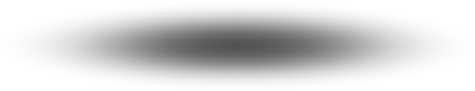 Extensionale Evaluation
ProbabilistischesDatenmodell
ExtensionaleAnfragepläne
Einführung: Motivierende Anwendungen
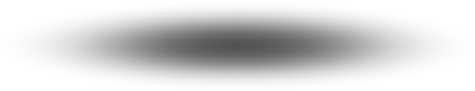 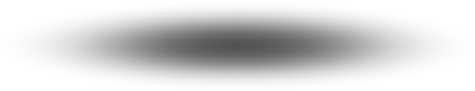 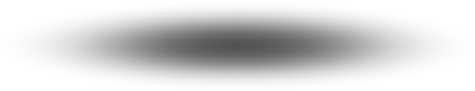 Danksagung
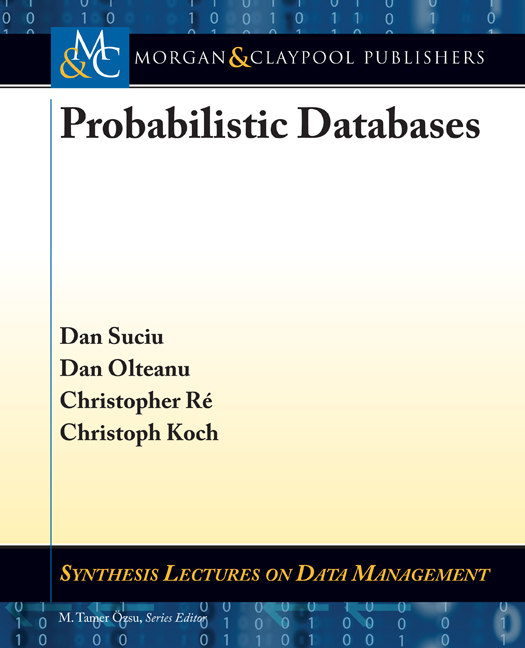 Die Präsentationen sind nach einem Tutorial von Dan Suciu gestaltet und basieren auf dem Lehrbuch Probabilistic Databases
3
Probabilistische Datenbanken
Daten: Relationale Daten plus Wahrscheinlichkeiten, um Grad der Unsicherheit auszudrücken

Anfragen: SQL-Anfragen, deren Antworten annotiert sind mit Ausgabewahrscheinlichkeiten

Ermöglicht Ihnen einen neuen Blick auf beides, Datenbanken und Wahrscheinlichkeiten
4
Probabilistic Databases - Dan Suciu
Beispiel 1: Informationsextraktion
52-A Goregaon West Mumbai 400 076
Extraktion
Standard DB: Speichere nurwahrscheinlichste Extraktion
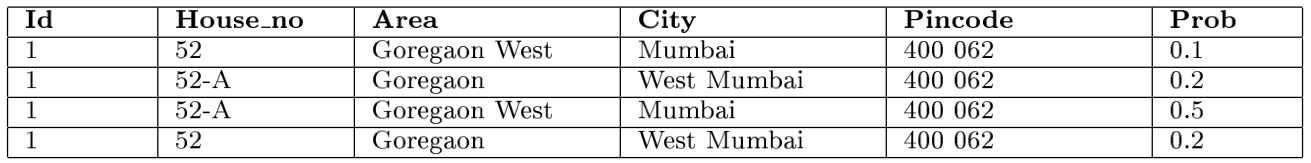 Probabilistische DB: Speichert die meisten/alle 
Extraktionen um Recall zu erhöhen
Kernidee: Wahrscheinlichkeiten gegeben durch Extraktionkorrelieren mit der Präzision der Extraktion
Gupta, Sarawagi: Creating Probabilistic Databases from Information Extraction Models. VLDB 2006
5
Probabilistic Databases - Dan Suciu
[Speaker Notes: IIT Bombay]
Beispiel 2: Modellierung fehlender Daten
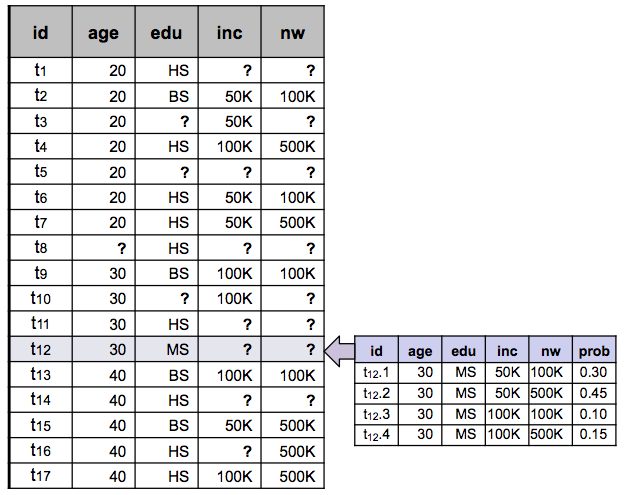 Standard-DB: NULL
Kernidee:Inferiere Verteilung
für fehlende Daten.
Probabilistische DB:Verteilung auf mögl. Werten
Stoyanovich, Davidson, Milo, Tannen: Deriving probabilistic databases with inference ensembles. ICDE 2011
6
Probabilistic Databases - Dan Suciu
[Speaker Notes: Stoyanovich, Davidson, Milo, Tannen
UPENN]
Beispiel 3: Datenreinigung
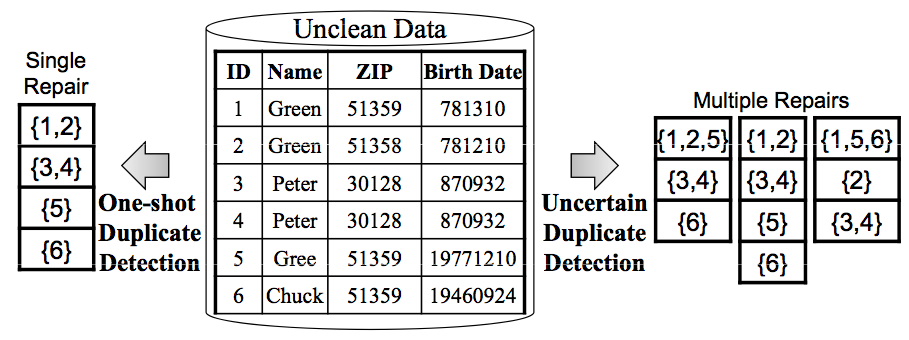 Standard-DB:Reinigung bedeutet, eine mögliche Reparatur zu wähen
Probabilistische DBSpeichere viele/alle möglichen Reparaturen
Herausforderung: Representation von multiplen Reparaturen
7
Beskales, Soliman, Ilyas, Ben-David: Modeling and Querying Possible Repairs in Duplicate Detection. PVLDB 2009
Probabilistic Databases - Dan Suciu
[Speaker Notes: Beskales, Soliman, Ilyas, Ben-David
WATERLOO]
Beispiel 4: OCR
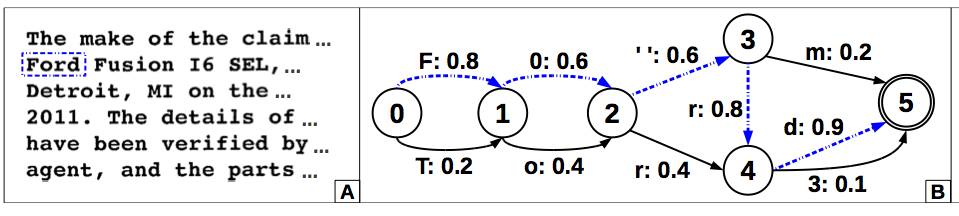 Verwendung von OCRopus von Google Books: Ausgabe ist stochastischer Automat
Üblicherweise wird nur Maximum Apriori Estimate (MAP) gespeichert
Mit probabilistischer Databasis: Speicherung verschiedener Möglichkeiten: Erhöhe Recall.
SELECT DocId, LossFROM ClaimsWHERE Year = 2010      AND DocData LIKE '%Ford%’;
Kumar, Ré: Probabilistic Management of OCR Data using an RDBMS. PVLDB 2011
8
Probabilistic Databases - Dan Suciu
[Speaker Notes: WISCONSIN]
Zusammenfassung der Anwendungen
Strukturierte, aber unsichere Daten

Modelliert als probabilistische Daten

Antworten für SQL queries annotiert mit Wahrscheinlichkeiten
Probabilistische Datenbank:
Kombination aus Standard-Datenmanagement mit probabilistischer Inferenz
9
Probabilistic Databases - Dan Suciu
Non-Standard-Datenbanken
Probabilistische Datenbanken
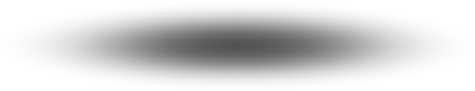 Extensionale Evaluation
ProbabilistischesDatenmodell
ExtensionaleAnfragepläne
Einführung: Motivierende Anwendungen
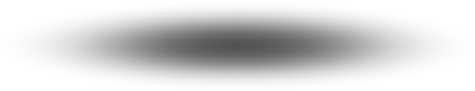 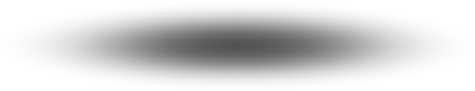 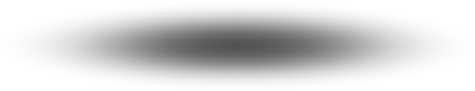 Non-Standard-Datenbanken
Probabilistische Datenbanken


Prof. Dr. Ralf Möller
Universität zu Lübeck
Institut für Informationssysteme
Wiederholung: Relationales Datenmodell
Owner
Location
Daten: gespeichert in Relationen (= Tabellen)
12
Probabilistic Databases - Dan Suciu
Wiederholung: Relationales Datenmodell
Owner
Location
Daten: gespeichert in Relationen (= Tabellen)
Anfragen:  SQL,
Find all owners of objects in the Office
-- SQL: z.B. Postgres

SELECT DISTINCT Owner.nameFROM Owner, LocationWHERE Owner.object = Location.object     and  Location.loc = ‘Office’
13
Probabilistic Databases - Dan Suciu
Wiederholung: Relationales Datenmodell
Owner
Location
Daten: gespeichert in Relationen (= Tabellen)
Anfragen:  SQL,
Vereinigung konjunktiver Anfragen
Unions of Conjunctive Queries (UCQs)
Find all owners of objects in the Office
-- SQL: z.B. Postgres

SELECT DISTINCT Owner.nameFROM Owner, LocationWHERE Owner.object = Location.object     and  Location.loc = ‘Office’
Q(z) = Owner(z,x), Location(x,t,y),y=‘Office’
NB x,t sind existenzquantifiziert:
Q(z) = ∃x ∃t (Owner(z,x), Location(x,t,’Office’))
14
Probabilistic Databases - Dan Suciu
Wiederholung: Relationales Datenmodell
Owner
Location
Daten: gespeichert in Relationen (= Tabellen)
Anfragen:  SQL,
Vereinigung konjunktiver Anfragen
Unions of Conjunctive Queries (UCQs)
Find all owners of objects in the Office
-- SQL: z.B. Postgres

SELECT DISTINCT Owner.nameFROM Owner, LocationWHERE Owner.object = Location.object     and  Location.loc = ‘Office’
Q(z) = Owner(z,x), Location(x,t,y),y=‘Office’
NB x,t sind existenzquantifiziert:
Q(z) = ∃x ∃t (Owner(z,x), Location(x,t,’Office’))
Antwort: Q=
15
Probabilistic Databases - Dan Suciu
Wiederholung: Relationales Datenmodell
Owner
Location
Daten: gespeichert in Relationen (= Tabellen)
Anfragen:  SQL,
Vereinigung konjunktiver Anfragen
Unions of Conjunctive Queries (UCQs)
Find all owners of objects in the Office
-- SQL: z.B. Postgres

SELECT DISTINCT Owner.nameFROM Owner, LocationWHERE Owner.object = Location.object     and  Location.loc = ‘Office’
Q(z) = Owner(z,x), Location(x,t,y),y=‘Office’
NB x,t sind existenzquantifiziert:
Q(z) = ∃x ∃t (Owner(z,x), Location(x,t,’Office’))
Antwort: Q=
16
Probabilistic Databases - Dan Suciu
Wiederholung: Komplexität der Anfragebeantwortung
Anfrage Q, Datenbank D
Datenkomplexität: fix Q, Komplexität = f(D)
Anfragekomplexität: fix D, Komplexität = f(Q)
Kombinierte Komplexität: Komplexität = f(D,Q)
Datenkomplexität wird im Bereich der Datenbankforschung betrachtet
Probabilistic Databases - Dan Suciu
[Speaker Notes: Data complexity is the right metric for query language, and this is what I will discuss today.   This is what allows database systems to scale to large data sets.  ALL query languages that exists today in systems have PTIME data complexity: SQL, datalog, datalog with negation, xquery, sparql, etc etc.  So this is the lens through which we will study query evaluation on probabilistic databases.]
Non-Standard-Datenbanken
Probabilistische Datenbanken
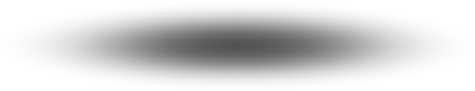 Extensionale Evaluation
ProbabilistischesDatenmodell
ExtensionaleAnfragepläne
Einführung: Motivierende Anwendungen
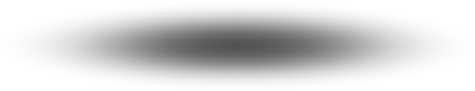 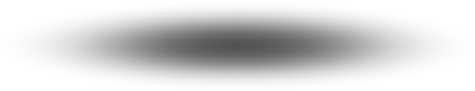 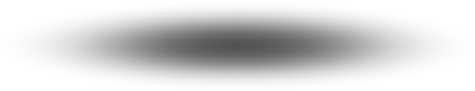 Danksagung
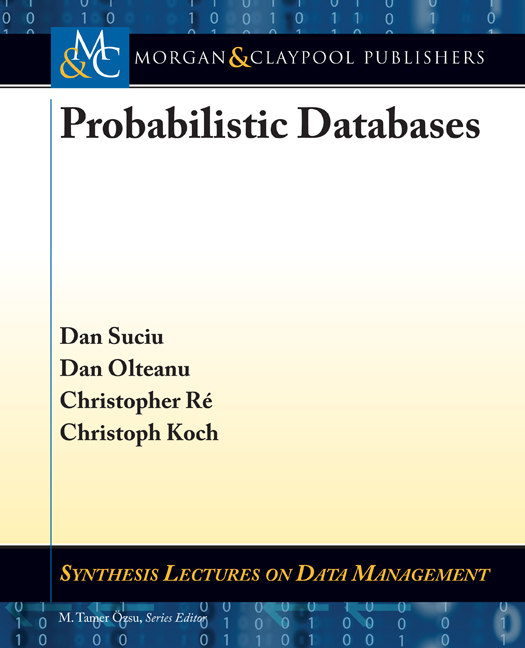 Die Präsentationen sind nach einem Tutorial von Dan Suciu gestaltet und basieren auf dem Lehrbuch Probabilistic Databases
19
Unvollständige Datenbank
Definition Eine unvollständige Datenbank ist eine endliche Menge von DatenbankinstanzenW = (W1, W2, …, Wn)
Jedes Wi heißtmögliche Welt
20
Probabilistic Databases - Dan Suciu
Unvollständige Datenbank
Definition Eine unvollständige Datenbank ist eine endliche Menge von DatenbankinstanzenW = (W1, W2, …, Wn)
Jedes Wi heißtmögliche Welt
Owner
Location
21
Probabilistic Databases - Dan Suciu
Unvollständige Datenbank
Definition Eine unvollständige Datenbank ist eine endliche Menge von DatenbankinstanzenW = (W1, W2, …, Wn)
Jedes Wi heißtmögliche Welt
Owner
Owner
Location
Location
22
Probabilistic Databases - Dan Suciu
Unvollständige Datenbank
Definition Eine unvollständige Datenbank ist eine endliche Menge von DatenbankinstanzenW = (W1, W2, …, Wn)
Jedes Wi heißtmögliche Welt
Owner
Owner
Owner
Owner
Location
Location
Location
Location
23
Probabilistic Databases - Dan Suciu
Unvollständige Datenbank: Anfragesemantik
Definition Gegeben eine Anfrage Q, eine unvollständige DB W:
Eine Antwort t ist sicher (certain),  falls ∀Wi,  t ∈Q(Wi)
Eine Antwort t ist möglich (possible) falls∃Wi,  t ∈Q(Wi)
24
Probabilistic Databases - Dan Suciu
Unvollständige Datenbank: Anfragesemantik
Q(z) = Owner(z,x), 
             Location(x,t,’Office’)
Definition Gegeben eine Anfrage Q, eine unvollständige DB W:
Eine Antwort t ist sicher (certain),  falls ∀Wi,  t ∈Q(Wi)
Eine Antwort t ist möglich (possible) falls∃Wi,  t ∈Q(Wi)
Owner
Owner
Owner
Owner
Location
Location
Location
Location
25
Probabilistic Databases - Dan Suciu
Unvollständige Datenbank: Anfragesemantik
Q(z) = Owner(z,x), 
             Location(x,t,’Office’)
Definition Gegeben eine Anfrage Q, eine unvollständige DB W:
Eine Antwort t ist sicher (certain),  falls ∀Wi,  t ∈Q(Wi)
Eine Antwort t ist möglich (possible) falls∃Wi,  t ∈Q(Wi)
Owner
Owner
Owner
Owner
Location
Location
Location
Location
26
Probabilistic Databases - Dan Suciu
Unvollständige Datenbank: Anfragesemantik
Q(z) = Owner(z,x), 
             Location(x,t,’Office’)
Definition Gegeben eine Anfrage Q, und eine unvollständigeDatenbasis W:
Eine Antwort t heißt sicher (certain),  falls ∀Wi:  t ∈Q(Wi)
Eine Antwort t heißt possible, falls ∃Wi:  t ∈Q(Wi)
Sichere Antwort für Q: Joe
Mögliche Antwort f. Q: Joe, Jim
Owner
Owner
Owner
Owner
Location
Location
Location
Location
27
Probabilistic Databases - Dan Suciu
Probabilistische Datenbank
Definition Eine probabilistische DB ist ein Tupel (W, P), wobei W eine unvoll-ständige DB und P: W  [0,1] eine Wahrscheinlichkeitsverteilung ist: Σi=1,n P(Wi) = 1
28
Probabilistic Databases - Dan Suciu
Probabilistische Datenbank: Distribution Semantics
Definition Eine probabilistische DB ist ein Tupel (W, P), wobei W eine unvoll-ständige DB und P: W  [0,1] eine Wahrscheinlichkeitsverteilung ist: Σi=1,n P(Wi) = 1
Owner
Owner
Owner
Owner
Location
Location
Location
Location
Sato, T.: A statistical learning method for logic programs with distribution semantics. Proc. of the 12th Int. Conf. on Logic Programming (ICLP95), Tokyo, pp.715–729, 1995.
29
Probabilistic Databases - Dan Suciu
Probabilistische Datenbank: Anfragesemantik
Definition Gegeben eine Anfrage Q, eine probabilistische DB (W,P):
Die Randwahrscheinlichkeit einer Antwort t ist:P(t) =  Σ   { P(Wi)  |   Wi ∈ W,  t  ∈Q(Wi)  }
30
Probabilistic Databases - Dan Suciu
Probabilistische Datenbank: Anfragesemantik
Q(z) = Owner(z,x), 
             Location(x,t,’Office’)
Definition Gegeben eine Anfrage Q, eine probabilistische DB (W,P):
Die Randwahrscheinlichkeit einer Antwort t ist:P(t) =  Σ   { P(Wi)  |   Wi ∈ W,  t  ∈Q(Wi)  }
Owner
Owner
Owner
Owner
Location
Location
Location
Location
31
Probabilistic Databases - Dan Suciu
Probabilistische Datenbank: Anfragesemantik
Q(z) = Owner(z,x), 
             Location(x,t,’Office’)
Definition Gegeben eine Anfrage Q, eine probabilistische DB (W,P):
Die Randwahrscheinlichkeit einer Antwort t ist:P(t) =  Σ   { P(Wi)  |   Wi ∈ W,  t  ∈Q(Wi)  }
Owner
Owner
Owner
Owner
Location
Location
Location
Location
32
Probabilistic Databases - Dan Suciu
Probabilistische Datenbank: Anfragesemantik
Q(z) = Owner(z,x), 
             Location(x,t,’Office’)
Definition Gegeben eine Anfrage Q, eine probabilistische DB (W,P):
Die Randwahrscheinlichkeit einer Antwort t ist:P(t) =  Σ   { P(Wi)  |   Wi ∈ W,  t  ∈Q(Wi)  }
P(Joe) = 1.0
P(Jim) = 0.4
Owner
Owner
Owner
Owner
Location
Location
Location
Location
33
Probabilistic Databases - Dan Suciu
Diskussion
Intuition: Eine probabilistische Datenbank sagt aus, dass eine  Datenbank in einem von verschiedenen möglichen Zuständen ist. Jeder Zustand hat eine Wahrscheintlichkeit

Mögliche Anfrageantworten: Eine Menge von Antworten, annotiert mit Wahrscheinlichkeiten:(t1, p1), (t2, p2), (t3, p3), …Üblicherweise: p1 ≥  p2 ≥  p3 ≥ … 



Problem: Die Anzahl der möglichen Welten in einer probabilistischen Datenbank ist sehr groß. 

Ziel: Anfragebeantwortung ohne explizite Generierung aller möglichen Welten (eventuell Einschränkungen in der Ausdrucksstärke hinnehmen)
34
Probabilistic Databases - Dan Suciu
Unabhängige und disjunkte Tupel
Definition Gegeben eine probabilistische DB (W, P).
Zwei Tupel t1, t2 werden heißen:
unabhängig, 	falls:	P(t1 t2) = P(t1) P(t2)
disjunkt (or exklusiv), falls:	P(t1 t2) = 0
35
Probabilistic Databases - Dan Suciu
Unabhängige und disjunkte Tupel
Definition Gegeben eine probabilistische DB (W, P).
Zwei Tupel t1, t2 werden heißen:
unabhängig, 	falls:	P(t1 t2) = P(t1) P(t2)
disjunkt (or exklusiv), falls:	P(t1 t2) = 0
Definition Eine  probabilistische DB heißtblock-unabhängig-disjunkt (BUD), falls die Tupel in Blöcke gruppiert werden können, so dass:
Tupel vom gleichen Block disjunkt sind
Tupel von verschiedenen Blöcken unabhängig sind.
36
Probabilistic Databases - Dan Suciu
Beispiel: BUD-Tabelle
BUD Tabelle
Unab-		            hängig
disjunkt
disjunkt
W={
}
Mögliche Welten
p1p3
p1p4
p1(1- p3-p4-p5)
37
Probabilistic Databases - Dan Suciu
Das Anfrage-Evaluationsproblem
Gegeben: BUD-Datenbank D, Anfrage Q, Ausgabetupel t

Berechne: P(t)

NB: D habe, sagen wir, 1.000.000 Tupel, dann ist die Anzahl der möglichen Welten: 21.000.000

Herausforderung: Berechne P(t) effizient, in der Größe von D
Datenkomplexität: die Komplexität von P hängt von D, der Anzahl der Datenelemente, ab.
38
Probabilistic Databases - Dan Suciu
Ein Beispiel
Boolesche Anfrage:Join-Tupel vorhanden?
SELECT DISTINCT ‘true’
FROM R, SWHERE R.x = S.x
Q() = R(x), S(x,y)
P(Q) =
1- {1-                                    } *
p1*[                           ]
1-(1-q1)*(1-q2)
{1-                                               }
p2*[                                     ]
1-(1-q3)*(1-q4)*(1-q5)
Man kann P(Q) in PTIMEbzgl. der Größe der DB D bestimmen
S
R
39
Probabilistic Databases - Dan Suciu
Zusammenfassung: Das probabilistische  Datenmodell
Mögliche-Welten-Semantik: Mächtig, aber schwierig zu repräsentieren

Block-unabhängig-disjunkte Datenbasen haben effiziente Repräsentationen: D wird in traditioneller DB gespeichert

Unabhängige Datenbasen: noch einfacher

Herausforderung: evaluiere Q effizient bzgl. der Größe von D
40
Probabilistic Databases - Dan Suciu
Non-Standard-Datenbanken
Probabilistische Datenbanken
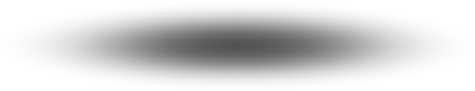 Extensionale Evaluation
ProbabilistischesDatenmodell
ExtensionaleAnfragepläne
Einführung: Motivierende Anwendungen
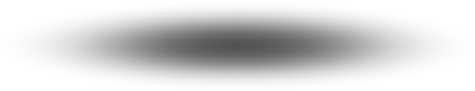 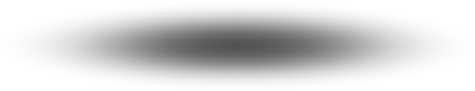 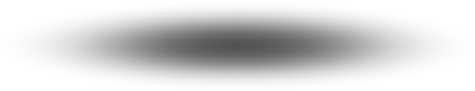 Probabilistic Databases - Dan Suciu
Probabilistic Databases - Dan Suciu
Relationale Algebra
Verbund (join) 

Projektion (mit Duplikat-Elimination)

Vereinigung

Auswahl (selection)

Differenz: hier nicht verwendet
⋈
Π
∪
σ
-
42
Wiederholung: Anfragebearbeitungspläne
SELECT DISTINCT R.z
FROM R, S, TWHERE R.x = S.x       and S.y=T.y       and T.u = 123
Q(z) = R(z,x), S(x,y),T(y,u)
43
Probabilistic Databases - Dan Suciu
Wiederholung: Anfragebearbeitungspläne
SELECT DISTINCT R.z
FROM R, S, TWHERE R.x = S.x       and S.y=T.y       and T.u = 123
Q(z) = R(z,x), S(x,y),T(y,u)
Πz
⋈y
⋈x
σu=123
R(z,x)
S(x,y)
T(y,u)
44
Probabilistic Databases - Dan Suciu
Wiederholung: Anfragebearbeitungspläne
SELECT DISTINCT R.z
FROM R, S, TWHERE R.x = S.x       and S.y=T.y       and T.u = 123
Q(z) = R(z,x), S(x,y),T(y,u)
Πz
Πz
⋈y
⋈x
⋈y
⋈x
σu=123
σu=123
R(z,x)
S(x,y)
T(y,u)
R(z,x)
S(x,y)
T(y,u)
45
Probabilistic Databases - Dan Suciu
Wiederholung: Anfragebearbeitungspläne
SELECT DISTINCT R.z
FROM R, S, TWHERE R.x = S.x       and S.y=T.y       and T.u = 123
Q(z) = R(z,x), S(x,y),T(y,u)
Πz
Πz
Πz
⋈y
⋈x
⋈x
⋈y
σu=123
⋈x
σu=123
⋈y
σu=123
R(z,x)
S(x,y)
T(y,u)
R(z,x)
S(x,y)
T(y,u)
R(z,x)
S(x,y)
T(y,u)
46
Probabilistic Databases - Dan Suciu
Wiederholung: Anfragebearbeitungspläne
SELECT DISTINCT R.z
FROM R, S, TWHERE R.x = S.x       and S.y=T.y       and T.u = 123
Q(z) = R(z,x), S(x,y),T(y,u)
Diese Pläne sind äquivalent (liefern gleiche Ergebnisse)

Der Anfrageoptimierer wählt den Plan mit den geschätzt geringsten Kosten
Πz
Πz
Πz
⋈y
⋈x
⋈x
⋈y
σu=123
⋈x
σu=123
⋈y
σu=123
R(z,x)
S(x,y)
T(y,u)
R(z,x)
S(x,y)
T(y,u)
R(z,x)
S(x,y)
T(y,u)
47
Probabilistic Databases - Dan Suciu
Extensionale Pläne
Kernidee:
Modifiziere jeden Operator, sodass Wahrscheinlichkeiten für die Ausgabe berechnet werden

Annahmen notwendig:
Ereignisse sind
unabhängig oder
disjunkt (exklusive)
48
Probabilistic Databases - Dan Suciu
Extensionale Operatoren
Independentjoin
⋈
i
i fürindependent
R(A)
S(A,B)
49
Probabilistic Databases - Dan Suciu
Extensionale Operatoren
Independentjoin
Independentproject
⋈
i
ΠA
i fürindependent
i
i fürindependent
S(A,B)
R(A)
S(A,B)
50
Probabilistic Databases - Dan Suciu
Extensionale Operatoren
Independentjoin
Selection
Independentproject
⋈
σA=a2
i
ΠA
i fürindependent
i
i fürindependent
S(A,B)
S(A,B)
R(A)
S(A,B)
51
Probabilistic Databases - Dan Suciu
SELECT DISTINCT ‘true’
FROM R, SWHERE R.x = S.x
Q() = R(x), S(x,y)
P(Q) = 1 – [1-p1*(1-(1-q1)*(1-q2))]                *[1- p2*(1-(1-q3)*(1-q4)*(1-q5))]
Beispiel
S
R
52
Probabilistic Databases - Dan Suciu
SELECT DISTINCT ‘true’
FROM R, SWHERE R.x = S.x
Q() = R(x), S(x,y)
P(Q) = 1 – [1-p1*(1-(1-q1)*(1-q2))]                *[1- p2*(1-(1-q3)*(1-q4)*(1-q5))]
ΠΦ
ΠΦ
Falsch
Richtig
⋈
⋈
Πx
R(x)
R(x)
S(x,y)
S(x,y)
53
Probabilistic Databases - Dan Suciu
Non-Standard-Datenbanken
Probabilistische Datenbanken
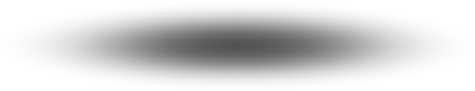 Extensionale Evaluation
ProbabilistischesDatenmodell
ExtensionaleAnfragepläne
Einführung: Motivierende Anwendungen
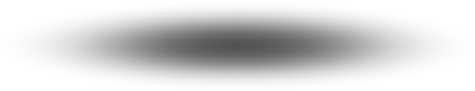 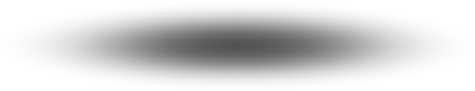 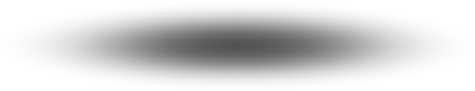 Extensionale Operatoren
Independentjoin
Selection
Independentproject
⋈
σA=a2
i
ΠA
i fürindependent
i
i fürindependent
S(A,B)
S(A,B)
R(A)
S(A,B)
55
Probabilistic Databases - Dan Suciu
SELECT DISTINCT ‘true’
FROM R, SWHERE R.x = S.x
Q() = R(x), S(x,y)
P(Q) = 1 – [1-p1*(1-(1-q1)*(1-q2))]                *[1- p2*(1-(1-q3)*(1-q4)*(1-q5))]
ΠΦ
ΠΦ
Falsch
Richtig
⋈
⋈
Πx
R(x)
R(x)
S(x,y)
S(x,y)
56
Probabilistic Databases - Dan Suciu
Sichere Pläne
Sei ein Schema für eine probabilist. DB gegeben
Relationen tupel-unabhängig oder BUD bei gegebenem Schlüssel



Anfrageoptimierung: Finde kostengünstigen aber sicheren Plan
Gibt es für jede Anfrage einen sicheren Plan?
Definition: Ein Plan heißt sicher, wenn erdie Wahrscheinlichkeiten für die Ausgaberichtig berechnet
57
Probabilistic Databases - Dan Suciu

⋈

T
⋈
R
S
Unsichere Anfragen
R
T
S
SELECT DISTINCT ‘yes’
FROM R, S, TWHERE R.x = S.x and S.y = T.y
Wrong
H0 :- R(x),S(x,y),T(y)
W Gatterbauer, D Suciu, Oblivious bounds on the probability of Boolean functions, ACM Transactions on Database Systems (TODS) 39 (1), 5, 2013
Der Plan bestimmt eine obere Grenze
58
Probabilistic Databases - Dan Suciu
Extensionale Pläne in PostgreSQL
SELECT DISTINCT ‘yes’
FROM R, S, TWHERE R.x = S.x and S.y = T.y
Diese Anfrage ist unsicher.
ΠΦ
i
Der Plan ist unsicher, aber er liefert eine obere Grenze für den Wahrscheinlichkeitswert,
dass die Anfrage mit ‘yes’ beantwortet wird.
⋈
i
Der Plan generiert untere Grenze, 
wenn die Wahrscheinlichkeiten in Tentsprechend angepasst werden
Πx
i
⋈
i
R(x)
W Gatterbauer, D Suciu, Oblivious bounds on the probability of Boolean functions, ACM Transactions on Database Systems (TODS) 39 (1), 5, 2013
S(x,y)
T(y)
59
Probabilistic Databases - Dan Suciu
Untere Grenzen
T
S
⋈
i
T'
select T.y, 1-exp((ln(1-T.p))/count(*)) as p
   from S,T
   where S.y=T.y
   group by T.y, T.p
W Gatterbauer, D Suciu, Oblivious bounds on the probability of Boolean functions, ACM Transactions on Database Systems (TODS) 39 (1), 5, 2013
60
Probabilistic Databases - Dan Suciu
Diskussion
Sichere Anfragen haben einen sicheren Plan und können effektiv berechnet werden

Für unsichere Anfragen kann kein sicherer Plan bestimmt werden, und es kann gezeigt werden, dass sie nicht effizient berechnet werden können

Jeder extensionale Plan (sicher oder unsicher) kann direkt in SQL ausgedrückt werden – gezeigt am Beispiel von PostgreSQL
61
Extensionale Pläne in PostgreSQL
SELECT R.A, S.B, R.P*S.PFROM	R, SWHERE R.A=S.A
⋈
i
R(A)
S(A,B)
62
Probabilistic Databases - Dan Suciu
Extensionale Pläne in PostgreSQL
SELECT R.A, S.B, R.P*S.PFROM	R, SWHERE R.A=S.A
SELECT S.A, 1.0-prod(1.0 - S.p)FROM	SGROUP BY S.A
⋈
i
ΠA
i
create or replace   function combine_prod(float, float)  returns float as  'select $1 * $2' language SQL;
create or replace  function final_prod(float)  returns float as   'select $1' language SQL;
drop aggregate if exists prod (float);
create aggregate prod(float)
(  sfunc = combine_prod,
   stype = float,
   finalfunc = final_prod,
   initcond = '1.0'
);
S(A,B)
R(A)
S(A,B)
63
Probabilistic Databases - Dan Suciu
Probabilistic Databases - Dan Suciu
Extensionale Pläne in PostgreSQL
SELECT DISTINCT ‘true’
FROM R, SWHERE R.x = S.x
ΠΦ
i
WITH Temp AS
   (SELECT S.x, 1.0-prod(1.0 - S.p) as p
    FROM S    GROUP BY S.x) 
SELECT ‘true’ as z, 1.0-prod(1.0 – R.P * Temp.P) as pFROM R, TempWHERE R.x = Temp.x
⋈
i
Πx
i
R(x)
S(x,y)
64
Probabilistic Databases - Dan Suciu
Eingaben für PostgreSQL:
create or replace function combine_prod (float, float) returns float as 'select $1 * $2' language SQL;
create or replace function final_prod (float) returns float as 'select $1' language SQL;
drop aggregate if exists prod (float);
create aggregate prod (float)
(  sfunc = combine_prod,
   stype = float,
   finalfunc = final_prod,
   initcond = '1.0'
);

create table R(z char(8), x char(8), p float);
create table S(x char(8), y char(8), p float);

insert into R values('c', 'a1', 0.5);
insert into R values('c', 'a2', 0.5);
insert into R values('c', 'a3', 0.5);

insert into S values('a1', 'b1', 0.5);
insert into S values('a1', 'b2', 0.5);
insert into S values('a2', 'b2', 0.5);
insert into S values('a2', 'b3', 0.5);
insert into S values('a2', 'b4', 0.5);

-- computing the query Q(z) = R(z,x),S(x,y)
-- a safe plan:
with Temp as
  (select S.x, 1.0-prod(1.0-p) as p
   from S
   group by S.x)
select R.z, 1.0-prod(1-R.p*Temp.p)
from R, Temp
where R.x=Temp.x
group by R.z;

-- an unsafe plan; guaranteed to return an upper bound on the probability
select R.z, 1.0-prod(1-R.p*S.p)
from R, S
where R.x=S.x
group by R.z;
65
Probabilistic Databases - Dan Suciu
Eingaben für PostgreSQL:
-----------------------------------------------------
-- The following approximation plans for unsafe queries are from
-- Gatterbauer, Suciu: Oblivious Bounds on the Probability of Boolean Functions

-- create a third table
create table T(y char(8), p float);

insert into T values('b1', 0.5);
insert into T values('b2', 0.5);
insert into T values('b3', 0.5);
insert into T values('b4', 0.5);

-- computing the query Q(z) = R(z,x),S(x,y),T(y)
-- This query has no safe plans

-- Next two unsafe plans compute upper bounds on the probability:
-- Unsafe plan #1
with Temp as
    (select S.x, 1.0-prod(1.0-S.p*T.p) as p
     from S,T
     where S.y=T.y
     group by S.x)
select R.z, 1.0-prod(1-R.p*Temp.p)
from R, Temp
where R.x=Temp.x
group by R.z;

-- Unsafe plan #2
with Temp as
   (select R.z,S.y,1.0-prod(1.0-R.p*S.p) as p
    from R,S
    where R.x=S.x
    group by R.z,S.y)
select Temp.z, 1.0-prod(1-Temp.p*T.p)
from Temp, T
where Temp.y=T.y
group by Temp.z;
-- Next two unsafe plans compute lower bounds on the probability:
with newT as
  (select T.y, 1-exp((ln(1-T.p))/count(*)) as p
   from S,T
   where S.y=T.y
   group by T.y, T.p),
Temp as
    (select S.x, 1.0-prod(1.0-S.p*newT.p) as p
     from S,newT
     where S.y=newT.y
     group by S.x)
select R.z, 1.0-prod(1-R.p*Temp.p)
from R, Temp
where R.x=Temp.x
group by R.z;

with newR as
  (select R.z, R.x, 1-exp((ln(1-R.p))/count(*)) as p
   from R,S
   where R.x=S.x
   group by R.z,R.x,R.p),
Temp as
    (select newR.z, S.y, 1.0-prod(1.0-newR.p*S.p) as p
     from newR, S
     where newR.x=S.x
     group by newR.z, S.y)
select Temp.z, 1.0-prod(1-Temp.p*T.p)
from Temp, T
where Temp.y=T.y
group by Temp.z;
66
Probabilistic Databases - Dan Suciu
Einsichten 2
Man benötigt kein neues probabilistisches DB-System für eine probabilistische Datenbasis, wenn man mit Approximationen leben kann
Deterministische Approximationen (kein Sampling)

Wie gut sind die? 
Wir beleuchten später, wie manTop-k-Resultate bestimmen kann (Probability Ranking Principle)
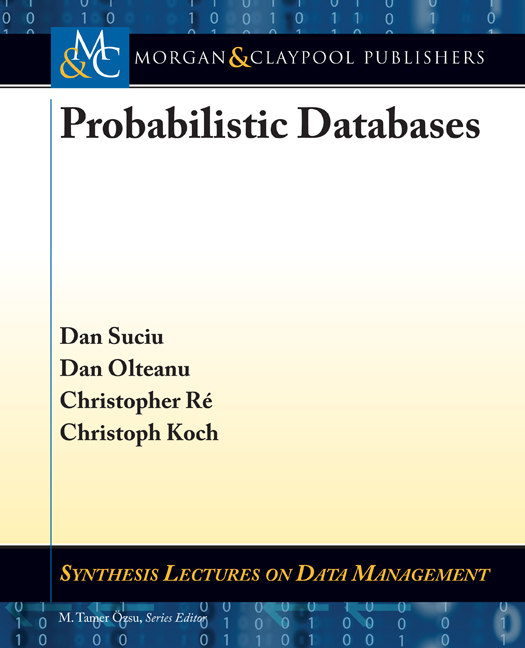 67
Probabilistic Databases - Dan Suciu
Non-Standard-Datenbanken
Probabilistische Datenbanken
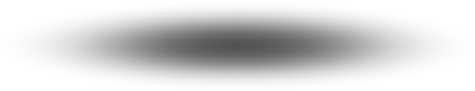 Intensionale Evaluation
ExtensionaleAnfragebeantwortung
Anfragetransformationen
ProbabilistischesDatenmodell
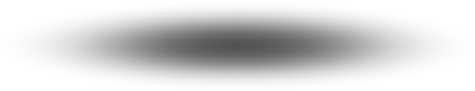 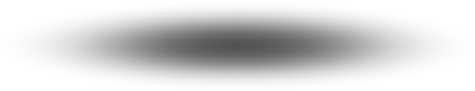 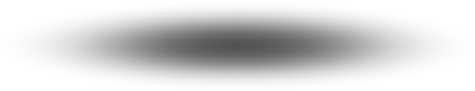 Wiederholung: Unions of Conjunctive Queries
Atom
Owners of items in either “Office444” or “Hall7”:
Q(z) = ∃x1∃t1 (Owner(z,x1) ∧ Location(x1,t1,”Office444”))  ∨           ∃x2∃t2 (Owner(z,x2) ∧ Location(x2,t2,”Hall7”))
Ohne Quantoren:
Q(z) = Owner(z,x1),Location(x1,t1,”Office444”)  ∨   Owner(z,x2),Location(x2,t2,”Hall7”)
69
Probabilistic Databases - Dan Suciu
Wiederholung: Unions of Conjunctive Queries
Owners of items in either “Office444” or “Hall7”:
Q(z) = ∃x1∃t1 (Owner(z,x1) ∧ Location(x1,t1,”Office444”))  ∨           ∃x2∃t2 (Owner(z,x2) ∧ Location(x2,t2,”Hall7”))
Union of conjunctive queries
Ohne Quantoren:
Q(z) = Owner(z,x1),Location(x1,t1,”Office444”)  ∨   Owner(z,x2),Location(x2,t2,”Hall7”)
70
Probabilistic Databases - Dan Suciu
Wiederholung: Unions of Conjunctive Queries
Owners of items in either “Office444” or “Hall7”:
Q(z) = ∃x1∃t1 (Owner(z,x1) ∧ Location(x1,t1,”Office444”))  ∨           ∃x2∃t2 (Owner(z,x2) ∧ Location(x2,t2,”Hall7”))
Union of conjunctive queries
Ohne Quantoren:
Q(z) = Owner(z,x1),Location(x1,t1,”Office444”)  ∨   Owner(z,x2),Location(x2,t2,”Hall7”)
Nach Umformung:
Q(z) = Owner(z,x) ∧∃t [Location(x,t,”Office444”)  ∨  Location(x,t,”Hall7”)]
71
Probabilistic Databases - Dan Suciu
Wiederholung: Unions of Conjunctive Queries
Owners of items in either “Office444” or “Hall7”:
Q(z) = ∃x1∃t1 (Owner(z,x1) ∧ Location(x1,t1,”Office444”))  ∨           ∃x2∃t2 (Owner(z,x2) ∧ Location(x2,t2,”Hall7”))
Union of conjunctive queries
Ohne Quantoren:
Q(z) = Owner(z,x1),Location(x1,t1,”Office444”)  ∨   Owner(z,x2),Location(x2,t2,”Hall7”)
Nach Umformung:
Q(z) = Owner(z,x) ∧∃t [Location(x,t,”Office444”)  ∨  Location(x,t,”Hall7”)]
Unter Verwendung von:
Distributivgesetz für ∨, ∧ 
Gesetz für ∃, ∨:   (∃x P(x)) ∨  (∃y T(y)) = ∃z (P(z) ∨ T(z))
72
Probabilistic Databases - Dan Suciu
Vier Regeln, um sichere Anfragen zu erzeugen
"Lifted Inference:”
Avoid creating all worlds
Independent join

Independent project

Independent union

Inclusion/exclusion

Wir beschränken uns auf Boolesche Anfragen.
73
Probabilistic Databases - Dan Suciu
Regel 1: Independent Join
P(Q1 ∧ Q2) = P(Q1)P(Q2)
Wenn Q1 und Q2 unabhängig sind
(also keine gemeinsamen Atome haben)
74
Probabilistic Databases - Dan Suciu
Regel 1: Independent Join
P(Q1 ∧ Q2) = P(Q1)P(Q2)
Wenn Q1 und Q2 unabhängig sind
(also keine gemeinsamen Atome haben)
Regel 2: Independent Project
P(∃z Q) = 1 – Πa ∈Domain (1–  P(Q[a/z])
Wenn z eine “Separatorvariable” in Qist, also für Konstanten a,b, Q[a/z] und Q[b/z] unabhängig sind
75
Probabilistic Databases - Dan Suciu
Regel 1: Independent Join
P(Q1 ∧ Q2) = P(Q1)P(Q2)
Wenn Q1 und Q2 unabhängig sind
(also keine gemeinsamen Atome haben)
Regel 2: Independent Project
P(∃z Q) = 1 – Πa ∈Domain (1–  P(Q[a/z])
Wenn z eine “Separatorvariable” in Qist, also für Konstanten a,b, Q[a/z] und Q[b/z] unabhängig sind
Regel 3: Independent Union
P(Q1 ∨ Q2) =1 – (1 –  P(Q1))(1 – P(Q2))
Wenn Q1 und Q2 unabhängig sind
(also keine gemeinsamen Atome haben)
76
Probabilistic Databases - Dan Suciu
Beispiel
QU = R(x1),S(x1,y1) ∨ T(x2),S(x2,y2)
=∃x1∃y1R(x1)∧S(x1,y1) ∨ ∃x2∃y2T(x2)∧S(x2,y2)
77
Probabilistic Databases - Dan Suciu
Beispiel
QU = R(x1),S(x1,y1) ∨ T(x2),S(x2,y2)
=∃x1∃y1R(x1)∧S(x1,y1) ∨ ∃x2∃y2T(x2)∧S(x2,y2)
QU = ∃z [R(z)∧S(z,y1) ∨ T(z)∧S(z,y2)]
Kommutiere∃ mit ∨
78
Probabilistic Databases - Dan Suciu
Beispiel
QU = R(x1),S(x1,y1) ∨ T(x2),S(x2,y2)
=∃x1∃y1R(x1)∧S(x1,y1) ∨ ∃x2∃y2T(x2)∧S(x2,y2)
QU = ∃z [R(z)∧S(z,y1) ∨ T(z)∧S(z,y2)]
Gesetz für∃ mit ∨
P(QU) = 1 – Πa ∈Domain (1– P[R(a)∧S(a,y1)∨T(a)∧S(a,y2))]
Independent project:  Für a≠b, sind QU[a/z] und QU[b/z] unabhängigweil die Atome R(a),S(a,y1),T(a),S(a,y2)disjunkt sind von R(b),S(b,y1),T(b),S(b,y2)
79
Probabilistic Databases - Dan Suciu
Beispiel
QU = R(x1),S(x1,y1) ∨ T(x2),S(x2,y2)
=∃x1∃y1R(x1)∧S(x1,y1) ∨ ∃x2∃y2T(x2)∧S(x2,y2)
QU = ∃z [R(z)∧S(z,y1) ∨ T(z)∧S(z,y2)]
Gesetz für∃ mit ∨
P(QU) = 1 – Πa ∈Domain (1– P[R(a)∧S(a,y1)∨T(a)∧S(a,y2))]
Independent project:  Für a≠b, sind QU[a/z] und QU[b/z] unabhängigweil die Atome R(a),S(a,y1),T(a),S(a,y2)disjunkt sind von R(b),S(b,y1),T(b),S(b,y2)
P(QU) = 1 – Πa ∈Domain (1– P[(R(a)∨T(a)) ∧ ∃y. S(a,y)]
Distribution∧ über ∨
80
Probabilistic Databases - Dan Suciu
Beispiel
QU = R(x1),S(x1,y1) ∨ T(x2),S(x2,y2)
=∃x1∃y1R(x1)∧S(x1,y1) ∨ ∃x2∃y2T(x2)∧S(x2,y2)
QU = ∃z [R(z)∧S(z,y1) ∨ T(z)∧S(z,y2)]
Kommutiere∃ mit ∨
P(QU) = 1 – Πa ∈Domain (1– P[R(a)∧S(a,y1)∨T(a)∧S(a,y2))]
Independent project:  Für a≠b, sind QU[a/z] und QU[b/z] unabhängigweil die Atome R(a),S(a,y1),T(a),S(a,y2)disjunkt sind von R(b),S(b,y1),T(b),S(b,y2)
P(QU) = 1 – Πa ∈Domain (1– P[(R(a)∨T(a)) ∧ ∃y. S(a,y)])
Distribution ∧ über ∨
P(QU) = 1 – Πa ∈Domain (1– P[R(a)∨T(a)] P[∃y. S(a,y)])
Independent join
81
Probabilistic Databases - Dan Suciu
Beispiel
QU = R(x1),S(x1,y1) ∨ T(x2),S(x2,y2)
=∃x1∃y1R(x1)∧S(x1,y1) ∨ ∃x2∃y2T(x2)∧S(x2,y2)
QU = ∃z [R(z)∧S(z,y1) ∨ T(z)∧S(z,y2)]
Kommutiere∃ mit ∨
P(QU) = 1 – Πa ∈Domain (1– P[R(a)∧S(a,y1)∨T(a)∧S(a,y2))]
Independent project:  Für a≠b, sind QU[a/z] und QU[b/z] unabhängigweil die Atome R(a),S(a,y1),T(a),S(a,y2)disjunkt sind von R(b),S(b,y1),T(b),S(b,y2)
P(QU) = 1 – Πa ∈Domain (1– P[(R(a)∨T(a)) ∧ ∃y. S(a,y)]
Distribution∧ über ∨
P(QU) = 1 – Πa ∈Domain (1– P[R(a)∨T(a)] P[∃y. S(a,y)]
Independent join
P(QU) = 1 – Πa ∈Domain (1– (1-(1-P[R(a)])(1-P[T(a)])) (1-Πb ∈Domain (1– P[S(a,b)])))
82
Probabilistic Databases - Dan Suciu
Hierarchische Anfragen
at(x) = Menge von Atomen mit Variable x
Definition  Eine Anfrage Q ist hierarchisch  falls für alle existentiellen 
Variablen x, y gilt:
   
         at(x)  at(y)   oder   at(y) ⊇ at(x)   oder   at(x)  at(y) = 
Nicht-hierarchisch
Hierarchisch
H0 = R(x), S(x, y), T(y)
Q = R(x,y),S(x,z)
x
y
x
z
S
T
R
y
S
R
Regeln funktionieren für hierarchische Anfragen ( Unabhängigkeit )(Hierarchie ist notwendig, nicht hinreichend für Sicherheit)
N. Dalvi, D. Suciu, The dichotomy of probabilistic inference for unions of conjunctive queries, Journal of the ACM (JACM) 59 (6), 30, 2012
83
Probabilistic Databases - Dan Suciu
Warum sind nicht-hierarchische Regeln schwierig?
84
Probabilistic Databases - Dan Suciu
Regel 4: Inclusion-Exclusion
P(Q1 ∧ Q2 ∧ Q3) = P(Q1) + P(Q2) + P(Q3)     - P(Q1 ∨ Q2) – P(Q1 ∨ Q3) – P(Q2 ∨ Q3)
            + P(Q1 ∨ Q2 ∨ Q3)
NB: Dieses ist dual zur häufiger verwendeten Formel:
P(Q1 ∨ Q2 ∨ Q3) = P(Q1) + P(Q2) + P(Q3)     - P(Q1 ∧ Q2) – P(Q1 ∧ Q3) – P(Q2 ∧ Q3)
            + P(Q1 ∧ Q2 ∧ Q3)
85
Beispiel
QJ = R(x1),S(x1,y1), T(x2),S(x2,y2)
= [∃x1∃y1R(x1)∧S(x1,y1)]  ∧  [∃x2∃y2T(x2)∧S(x2,y2)]
86
Probabilistic Databases - Dan Suciu
Beispiel
QJ = R(x1),S(x1,y1), T(x2),S(x2,y2)
= [∃x1∃y1R(x1)∧S(x1,y1)]  ∧  [∃x2∃y2T(x2)∧S(x2,y2)]
QJ =  Q1  ∧  Q2
wobei
Q1 = R(x1),S(x1,y1)
Q2 = T(x2),S(x2,y2)
87
Probabilistic Databases - Dan Suciu
Beispiel
QJ = R(x1),S(x1,y1), T(x2),S(x2,y2)
= [∃x1∃y1R(x1)∧S(x1,y1)]  ∧  [∃x2∃y2T(x2)∧S(x2,y2)]
QJ =  Q1  ∧  Q2
wobei
Q1 = R(x1),S(x1,y1)
Q2 = T(x2),S(x2,y2)
P(QJ)   =   P(Q1) + P(Q2) - P(Q1 ∨ Q2)
Q1  = eine hierarchische CQ ohne Self-Joins

Q2  = dito

Q1 ∨ Q2 = QU,    siehe vorige Folien
88
Probabilistic Databases - Dan Suciu
Einsicht 3
Vereinigung (union) für Self-Joins!

Conjunctive Queries = Keine “natürliche” Klassen von Anfragen von Probabilistische DBs

Unions of Conjunctive Queries = die “natürliche” Klasse von Anfragen
89
Probabilistic Databases - Dan Suciu
Zusammenfassung
Falls Anfrageformel mit Regeln transformiert werden kann, dann ist das Ergebnis sicher ( Lifted Inference)
Regeln sind aber nicht vollständig
Suciu et al. stellen noch weitere Regeln vor Damit lassen sich alle sicheren Pläne erzeugen (inkl. untere Grenze)
Aber: Nicht alle Anfragen lassen sich mit den Regeln behandeln ( nicht immer gibt es einen sicheren Plan)
Für bestimmte Anfragen müssen potentiell die Welten betrachtet werden ( Grounded Inference)
L. Antova, T. Jansen, C. Koch, and D. Olteanu. Fast and Simple Relational Processing of Uncertain Data, Proc. 24th International Conference on Data Engineering, ICDE 2008, 983-992, 2008
90
Probabilistic Databases - Dan Suciu
Anfragebeantwortung mit Herkunftsformel
Intensionale Anfrage-beantwortung [FR97]
Assoziiere mit jedem Tupel ein Ereignis
Wahrscheinlichkeit, dass Ereignis eintritt / erfüllt ist = Anfragewert
e1e2e3e4e5
Anfrageverarbeitunggeneriert Ereignisausdruck
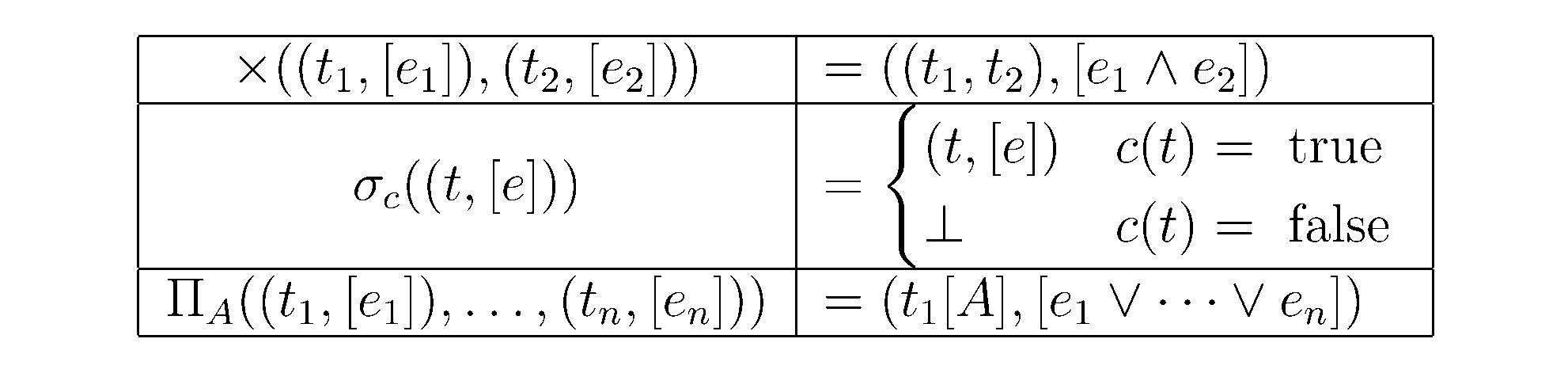 Join
Selektion
Projektion
Projektion sorgt für DNF
91
N. Fuhr; T. Rölleke, A Probabilistic Relational Algebra for the Integration of Information Retrieval and Database Systems. ACM Transactions on Information Systems 14(1), 1997.
[Speaker Notes: Point: DNF Sampling is the key corresponds to each output. SHOW A TABLE + Intensional events]
Non-Standard-Datenbanken
Probabilistische Datenbanken
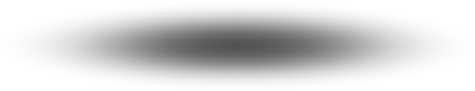 Intensionale Evaluation
ExtensionaleAnfragebeantwortung
Anfragetransformationen
ProbabilistischesDatenmodell
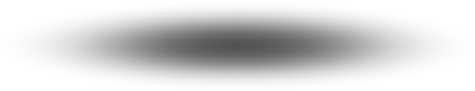 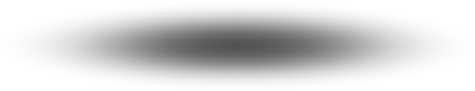 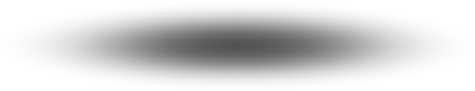 Neuere Forschung
Anwendung von Techniken desWeighted Model Counting zur Lösung von #SAT-Problemen
Umwandlung von Wahrscheinlichkeiten in Gewichten


Folgende Präsentation sind angelehnt an ein Tutorial:
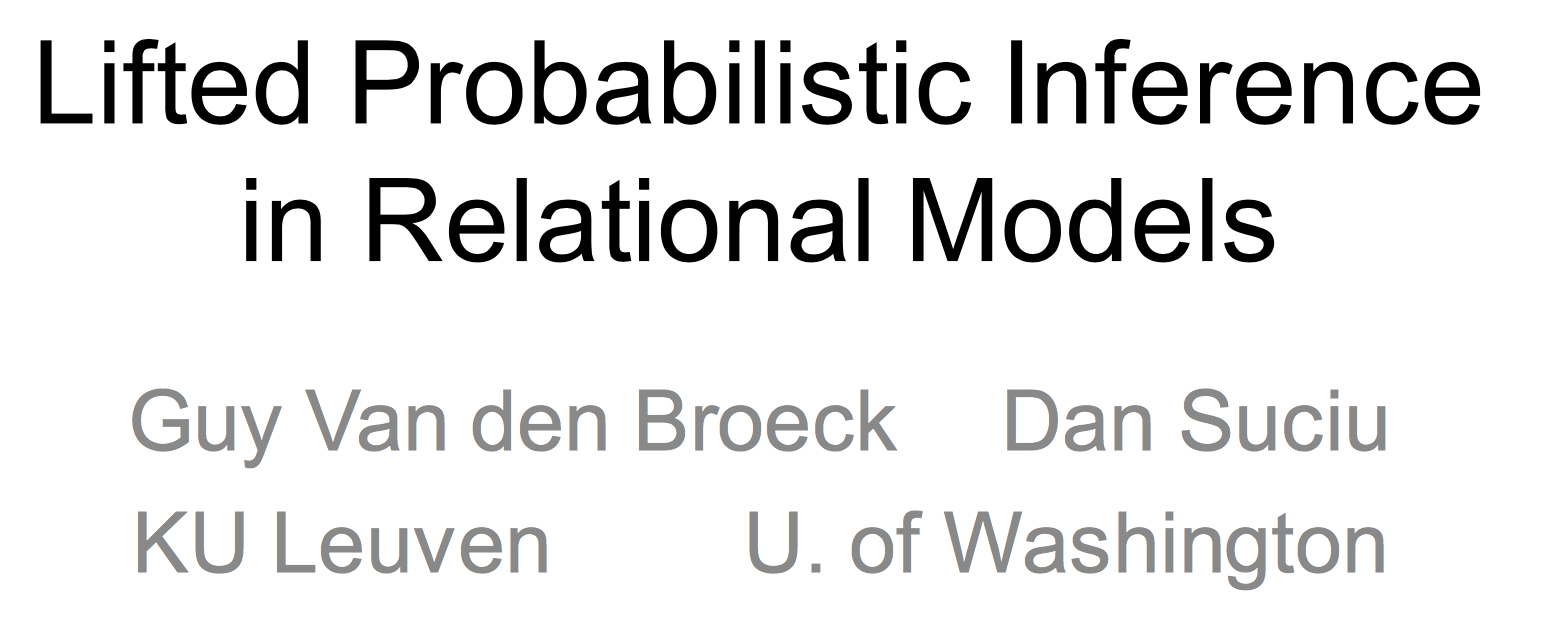 93
SAT und #SAT
Gegenben eine KNF-Formel 
SAT: Finde erfüllende Belegung
NP-vollständig: SAT, graph coloring, Hamiltonian cycle, …
#SAT: Zähle erfüllende Belegungen
#P-vollständig: #SAT, …
Beispiel: F = (x  y)  (y  z)
5 erfüllende Belegungen
(0,1,0), (0,1,1), (1,1,0), (1,1,1), (1, 0, 0)
Wiederholung: DPLL(KNF-Formel)
DPLL(F)
		if F is empty then return 1
		if F contains an empty clause then return 0
		else choose a variable x to branch
		         return DPLL(F|x=1)  DPLL(F|x=0)
#DPLL(F)	// computes expected satisfying probability of F
		if F is empty then return 1
		if F contains an empty clause then return 0
		else choose a variable x to branch
		         return 0.5 * #DPLL(F|x=1) + 0.5 * #DPLL(F|x=0)
Davis, Martin; Putnam, Hilary. "A Computing Procedure for Quantification Theory". Journal of the ACM. 7 (3): 201–215. 1960.
Davis, Martin; Logemann, George; Loveland, Donald. "A Machine Program for Theorem Proving". Communications of the ACM. 5 (7): 394–397. 1962.
Model Counting of Query Expressions: Limitations of Propositional Methods, Paul Beame, Jerry Li, Sudeepa Roy, Dan Suciu, University of Washington and MIT
DPLL: Beispiel
5/8
F: (xy)  (xuw)  (xuwz)
x
1
0
uwz
y(uw)
7/8
3/8
z
y
1
0
1
0
uw
uw
¾
¾
0
1
u
u
0
1
0
0
1
1
w
1
1
½
w
½
w
1
w
1
1
0
1
0
0
1
0
1
1
0
1
0
96
96
Model Counting of Query Expressions: Limitations of Propositional Methods, Paul Beame, Jerry Li, Sudeepa Roy, Dan Suciu, University of Washington and MIT
Caching
F: (xy)  (xuw)  (xuwz)
x
1
0
uwz
y(uw)
z
y
1
1
0
0
uw
uw
u
u
0
1
0
0
1
1
w
w
w
1
w
1
1
0
1
0
1
0
1
0
97
Weighted Model Counting (WMC)
Jedes Literal hat Gewicht  [0,1]
Gewicht eines Modells = Produkt der Literalgewichte
Gewicht einer Formel = Summe der Gewichte der Modelle
Basic Weighted Model Counting (BWMC)

BWMC(F)
		if F is empty then return 1
		if F contains an empty clause then return 0
		else choose a variable x to branch
		         return (BWMC(F|x=1) * weight (x) +                                 BWMC(F|x=0) * weight (x))
Weighted Model Counting
Modell = Erfüllende Belegung einer                    aussagenlogischen Formel 𝛥
Zählen der Modelle: #SAT
Weighted Model Counting (WMC)
Gewichte für Variablenzuweisung
Modellgewicht = Produkt der Variablengewichte w(⋅)
99
Weighted First-Order Model Counting
Modell = Erfüllende Belegung einer aussagenlogischen Formel 𝛥
Gogate, V., & Domingos, P. Probabilistic theorem proving. Proc. UAI, 2012.
Van den Broeck, G., Taghipour, N., Meert, W., Davis, J., & De Raedt, L., Lifted probabilistic inference by first-order knowledge compilation. In Proc.IJCAI-11, pp. 2178-2185, 2011.
100
Von Wahrscheinlichkeiten zu Gewichten
101
Intensionale Anfrageevaluation
Anfrage Q + ProbDB D             => Herkunftsformel (lineage expression) F
Boolesche Variablen w1, w1, ... korrespondierend zu Tupeln t1, t2, ... 
Die Herkunftsformel F sagt, wann Q wahr ist
Berechne P(F) mit DPLL-artigem System
P. Agrawal, O. Benjelloun, A. Das Sarma, C. Hayworth, S. Nabar, T. Sugihara, and J. Widom. Trio: A System for Data, Uncertainty, and Lineage. Proc. 32nd Intl. Conference on Very Large Data Bases, pages 1151-1154, 2006
J. Widom. Trio: A System for Data, Uncertainty, and Lineage. In C. Aggarwal, editor, Managing and Mining Uncertain Data, Springer, 2009.
102
Diskussion
Einfache Idee: Ersetze p, 1-p durch w, w
Anfragebeantwortung durch WFOMC
Für Wahrscheinlichkeitsraum:
Dividiere Weltgewicht durch Z = Summe aller Weltgewichte


Warum Gewichte statt Wahrscheinlichkeiten?
Verschiedene Formalismen zur Darstellung von Wahrscheinlichkeitsverteilungen
103
Non-Standard-Datenbanken
Probabilistische Datenbanken
Top-k Anfrageund Open-World-Annahme
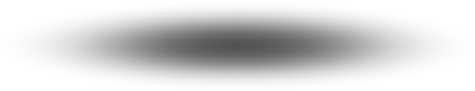 Evaluationvon AnfragenWFOMC
Intensional Query Answering
Probabilistisches Datenmodell
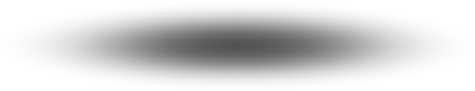 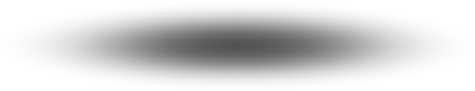 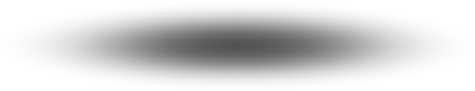 Unschärfe ist überall…
Fellegi-Sunter-Ansatz: Score für jedes (RID,MID)
Clean IMDB Data
Our Approach: Convert scores to probabilities
Match
Output: (RID,MID) pairs
Data extracted from Reviews
No Match
t’
t
Fellegi, Ivan; Sunter, Alan. "A Theory for Record Linkage" Journal of the American Statistical Association. 64 (328): pp. 1183–1210, 1969.
105
Unschärfe ist überall…
Fellegi-Sunter-Ansatz: Score für jedes (RID,MID)
No Match
Match
t’
t
Fellegi, Ivan; Sunter, Alan. "A Theory for Record Linkage" Journal of the American Statistical Association. 64 (328): pp. 1183–1210, 1969.
106
Anfragebeantwortung mit Herkunftsformel
Intensionale Anfrage-beantwortung [FR97]
Assoziiere mit jedem Tupel ein Ereignis
Wahrscheinlichkeit, dass Ereignis eintritt / erfüllt ist = Anfragewert
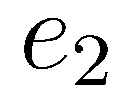 Anfrageverarbeitunggeneriert Ereignisausdruck(Lineage-Formel)
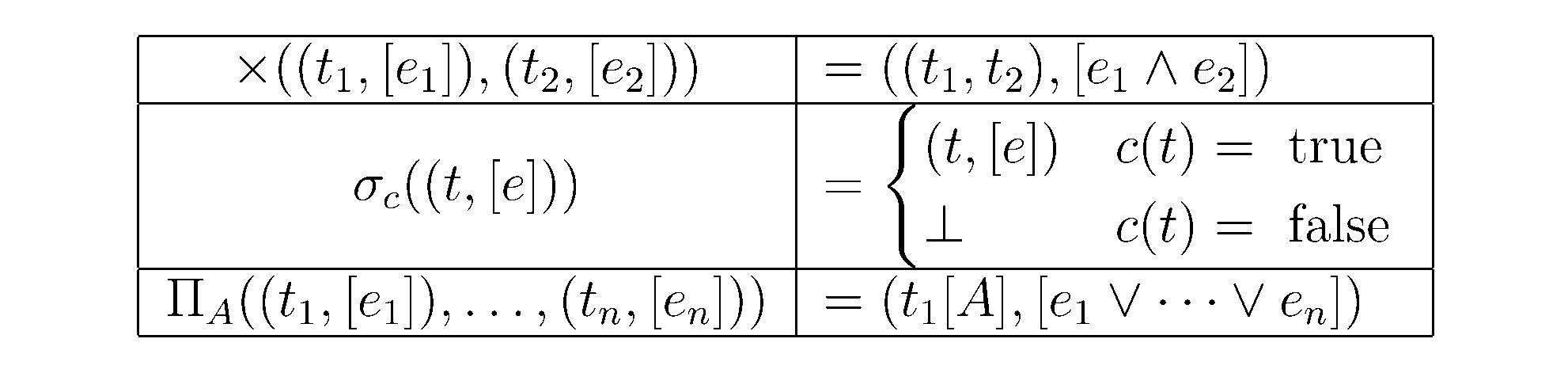 Kreuzprodukt
Selektion
Projektion
N. Fuhr; T. Rölleke, A Probabilistic Relational Algebra for the Integration of Information Retrieval and Database Systems. ACM Transactions on Information Systems 14(1), 1997.
107
[Speaker Notes: Point: DNF Sampling is the key corresponds to each output. SHOW A TABLE + Intensional events]
Intensionale Anfrageevaluation
Boolesche Anfrage Q + ProbDB D             => Herkunftsformel (lineage expression) F
Boolesche Variablen e1, e1, ... und damit Gewichte w1, w1, ... korrespondierend zu Tupeln t1, t2, ... der extensionalen DB
Die Herkunftsformel F sagt, wann Q wahr ist
Berechne P(F) mit #DPLL-artigem System und WFOMC

Für Anfragen mit Parametern ist das für jedes Ergebnistupel t zu berechnen.
108
Non-Standard-Datenbanken
Probabilistische Datenbanken
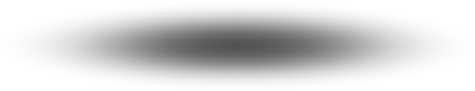 Open-World-Annahme
Evaluationvon AnfragenWFOMC
Top-k-Bestimmung
Probabilistisches Datenmodell
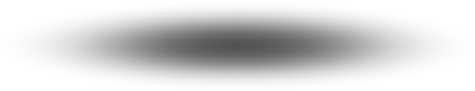 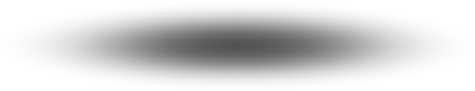 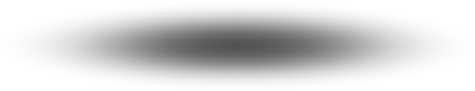 Top-k-Anfragebeantwortung
Gegeben: G = {t1, . . . ,tn} eine Menge von n Objekten mit unbekannten Wahrscheinlichkeiten p1, . . . , pn und eine Zahl k ≤ n. 
Ziel: Finde Menge von k Objekten mit höchsten Wahrscheinlichkeiten, genannt Top-k-Teilmenge von G
Lösungsidee: Verwende parallele Monte-Carlo-Simulationen, eine für jede Kandidatenantwort (Lineage-Formel in DNF), und approximiere Wahrscheinlichkeiten nur soweit, wie es nötig ist, um die k besten Antworten zu finden
Monte-Carlo-Simulation: Einführung
Gegeben: Gesamtfläche eines Landstücks (Quadrat)
Wie kann die Fläche des darauf liegenden Sees bestimmt werden?
FlächeLand = 1000 m² (Quadrat)
X = Anzahl Kanonenschüsse
N = Einschläge auf grünem Land
FlächeLand
FlächeLand
FlächeSee
FlächeSee
FlächeSee
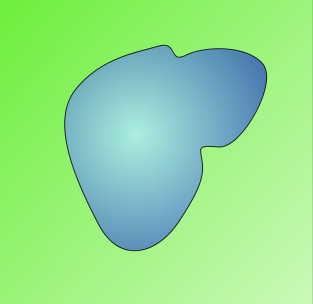 FlächeSee
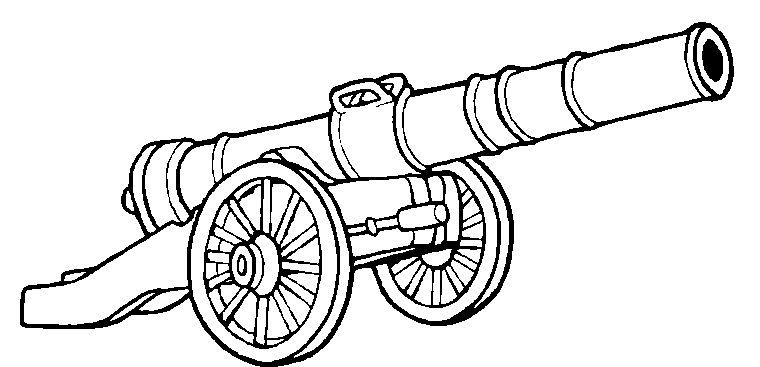 FlächeSee
…
FlächeSee
111
Monte Carlo Simulation: (𝜀, 𝛿)-Approximation
Theorem:  If N ≥ (1/ Pr(G)) × (4 ln(2/d)/e2) then: Pr[ | P/Pr(E) - 1 | > e ]  <  d
Function MS-Naiv(G)
  Wähle N mal zufällig eine mögliche Welt.
  Berechne Wahrheitswert von DNF-Formel G.
  Wahrscheinlichkeit p=P(G) approximiert durch Frequenz        , mit der G wahr wird

Function MS-Karp-Luby(G)
  Fix an order on the disjuncts: {t1, t2, . . . , tm}= G
  C := 0
  repeat // importance sampling
	Choose a random disjunct ti Є G
	Choose a random truth assignment s.t. ti = true
	if forall j < i it holds that tj = false then C := C + 1
  until N times
  return C/N
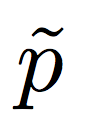 N may be very big for small Pr(E)
Works for any G
(but not in PTIME)
This is better!
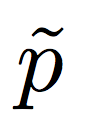 := Karp-Luby(G)
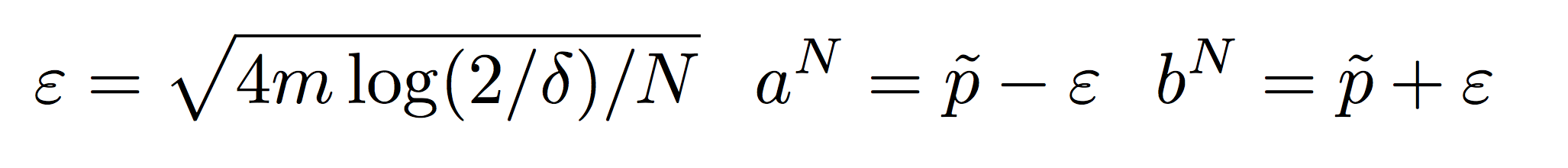 Richard M. Karp, Michael Luby, Monte-Carlo Algorithms for Enumeration and Reliability Problems. FOCS: 56-64, 1983.
Works in PTIME for G in DNF.
R. M. Karp, M. Luby, and N. Madras. Monte-Carlo approximation algorithms for enumeration problems. J. Algorithms 10, 3 (September 1989), 429-448. 1989
Paul Dagum, Richard M. Karp, Michael Luby, Sheldon M. Ross: An Optimal Algorithm for Monte Carlo Estimation. SIAM J. Comput. 29(5): 1484-1496, 2000.
Karp-Luby-Madras
Nach N Simulationen garantiert:
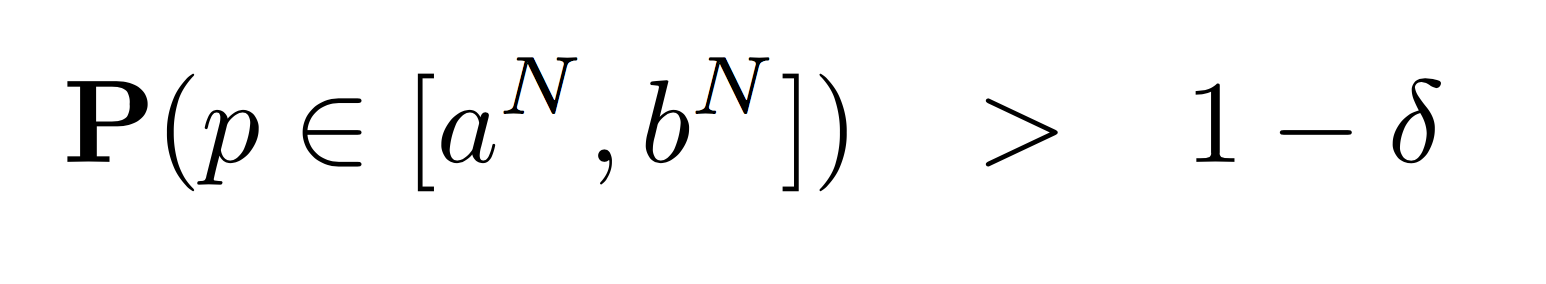 Konfidenzintervall
Die Simulation reduziert die Unsicherheit
Unsicherheit bzgl. Wahrscheinlichkeit
0.0
1.0
113
Anfragebeantwortung
Anfrage: Finde Top-k Regisseure von guten Filmen (Score ≥ 4)NB: Ranking nach P-Werten
Verfahren: Simuliere für jeden Kandidaten mit Karp-Luby bis 𝜀 klein
Geht das besser?
0.0
1.0
1
4
Christopher Walken
2
Samuel L. Jackson
3
Harvey Keitel
Bruce Willis
114
Besseres Verfahren: Multisimulation
Trenne Top-K mit wenigen Simulationen
Betrachte Intervalle im Top-k-Bereich
Am Ende: Intervalle verschränkt
Vergleich mit imaginärem Verfahren OPT
OPT “Weiß,” welche Intervall betrachtet werden müssen
0.0
1.0
1
4
Christopher Walken
2
Samuel L. Jackson
3
Harvey Keitel
Bruce Willis
Karp-Luby-Madras im Einsatz: Die kritische Region
Die kritische Region ist das Intervall
 (k-höchste Min, k+1-höchste Max)
Für k = 2
0.0
1.0
116
Drei einfache Regeln: Regel 1
Wähle “Double Crosser”
OPT muss dieses Intervall auch wählen
0.0
1.0
Drei einfache Regeln: Regel 2
Nur noch "Lower/Upper Crosser"? dann wähle maximales Intervall
OPT muss das auch machen
0.0
1.0
118
Drei einfache Regeln: Regel 3
Wähle Upper- und Lower-Crosser
OPT könnte nur ein Intervall wählen
0.0
1.0
119
Multisimulation (MS)
function MS_TopK( {G1, . . . ,Gn}, k):
   [a1, b1] := . . . := [an, bn] = [0, 1]
repeat
	(c, d) := (topk(a1, . . . , an), topk+1(b1, . . . , bn))
	T := {Gi | d ≤ ai}
	B := {Gi | bi  ≤ c}
	Case 1: choose a double crosser to simulate(T, B)
	Case 2: choose upper and lower crosser to simulate(T, B)
	Case 3: choose a maximal crosser to simulate(T, B)
until c > d
return T
Example : Let us select Top 2
c
d
G1
G2
G3
G4
G5
0.1
0.3
0.4
0.5
0.6
0.8
0.9
0.2
0.7
Multisimulation ist 2-approximierend
Theorem [DS07]: Multisimulation führt höchstens zweimal soviele Simulationen aus wie OPT
Und: kein deterministischer Algorithmus kann auf beliebigen Probleminstanzen besser arbeiten
Varianten
Top-k-Menge (gezeigt) 
Anytime (produziere von 1 bis k)
Rang (produziere top-k nach Rang sortiert)
Alle (alle Intervalle nach Rang sortiert)
Nilesh Dalvi and Dan Suciu. 2007. Efficient query evaluation on probabilistic databases. The VLDB Journal 16, 4, 523-544, 2007.
Experimente: Unsichere Tupel
Laufzeiten [N(aiv), MS, and S(afe) P(lan)]
Laufzeiten
“Find all years in which Anthony Hopkins was in a highly rated movie” (SS)
Small Number of Tuples Output (33)
Small DNFs per Output 
(Avg. 20.4, Max 63)
125
Laufzeiten
“Find all directors who have a highly rated drama but low rated comedy” (LL)
Large #Tuples Output (1415)
Large DNFs per Output 
(Avg. 234.8, Max. 9088)
126
Laufzeiten
“Find all actors in Pulp Fiction who appeared in two very bad movies in the five years before appearing in Pulp Fiction” (SL)
Small Number of Tuples Output (33)
Large DNFs per Output 
(Avg. 117.7,Max 685)
127
Laufzeiten
“Find all directors in the 80s who had a highly rated movie” (LS)
Large #Tuples Output (3259)
Small DNFs per Output
 (Avg 3.03, Max 30)
128
Top-k Ranking by Marginal Probabilities: First-Order Lineage
Query
 graduatedFrom(Surajit, y)
Datalog/SLD resolution
Top-down grounding allows us to compute lower and upper bounds on the marginal probabilities of answer candidates before rules are fully grounded.
Subgoals may represent sets of answer candidates. 


First-order lineage formulas:
Φ(Q1) = A
Φ(Q2) = B  y gradFrom(Surajit,y)
Prune entire set of answer candidates represented by Φ.
graduatedFrom
(Surajit, Princeton)
graduatedFrom
(Surajit, Stanford)
Q1
Q2
\/
graduatedFrom
(Surajit, Princeton)[0.7]
graduatedFrom
(Surajit, y=Stanford)
graduatedFrom
(Surajit, Stanford)[0.6]
A
B
/\
C
D
hasAdvisor
(Surajit,Jeff)[0.8]
worksAt
(Jeff,Stanford)[0.9]
[Dylla,Miliaraki,Theobald: ICDE’13]
Shannon Expansion
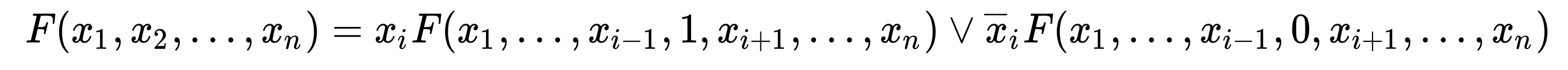 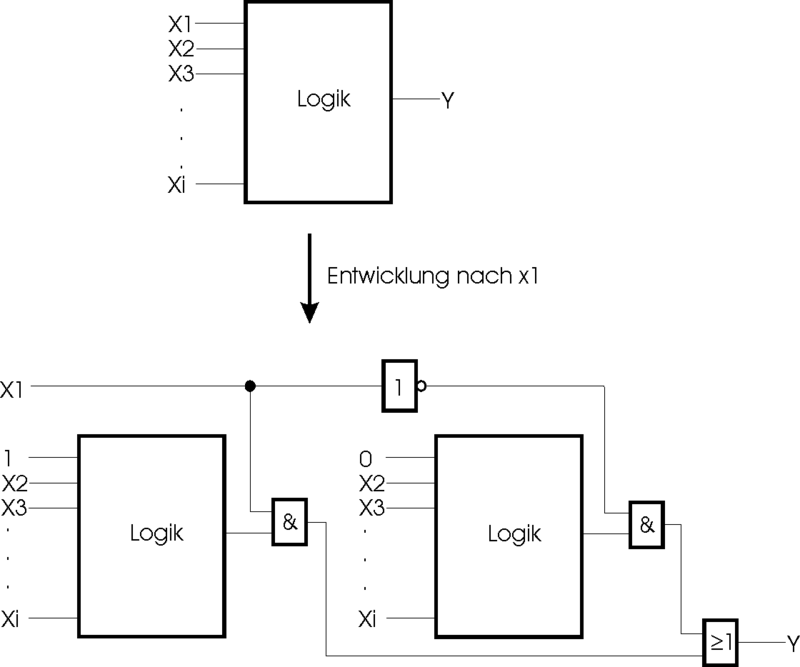 130
[Wikipedia]
Approximation: Hybride Ansätze
Gegeben: Lineage-Formel
Gesucht: Erwartete gewichtete Erfüllbarkeit
Ansatz mit #DPLL oder WFOMC kann zu langsam sein
Safe-Plan- und Shannon Expansions-Regeln auf (FO-)Lineage-Formel bis zu einem gewissen Level ausführen
Dann Karp-Luby Monte-Carlo-Simulation zur Unsicherheitsverringerung bzgl. der Lineage-Formel
ggf. Mittelwert aus Intervall für konkreten P-Wert nehmen
Gute Approximation (Sättigung)bei geringer Shannon-Expansionstiefe
Vertretbare Rechenzeit
In Bachelor-Arbeit von Simon Paasche in Healthcare-Szenario evaluiert
Maximilian Dylla, Iris Miliaraki, Martin Theobald:
A Temporal-Probabilistic Database Model for Information Extraction. PVLDB 6(14): 1810-1821, 2013
131
Literatur
Ronald Fagin, Amnon Lotem, and Moni Naor.  Optimal aggregation algorithms for middleware. In Proceedings of the 20thACM SIGMOD-SIGACT-SIGART Symposium on Principles of Database Systems (PODS '01). ACM, New York, NY, USA, 102-113., 2001
Balke, W. - T., U. Güntzer, and W. Kießling, "On Real-time Top k Querying for Mobile Services", 10th International Conference on Cooperative Information Systems (CoopIS 2002), Irvine, CA, USA, Springer, 2002
Maximilian Dylla, Iris Miliaraki, Martin Theobald:
A Temporal-Probabilistic Database Model for Information Extraction. PVLDB 6(14): 1810-1821, 2013
132
Non-Standard-Datenbanken
Probabilistische Datenbanken
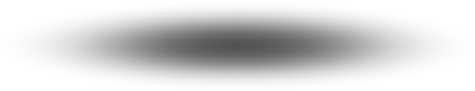 Open-World-Annahme
Evaluationvon Anfragen
Top-k-Bestimmung
Probabilistisches Datenmodell
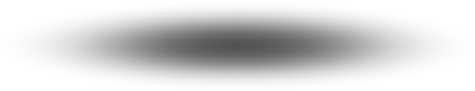 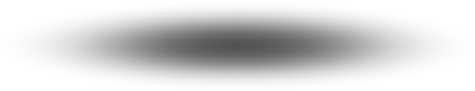 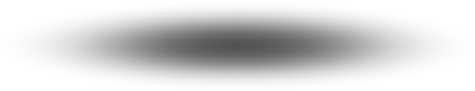 Danksagung
Die nachfolgenden Präsentationen sind aus einem Vortrag "Open World Probabilistic Databases" von Ismail Ilkan Ceylan, Adnan Darwiche und Guy Van den Broeck übernommen und wurden ggf. modifiziert.
İsmail İlkan Ceylan, Adnan Darwiche, and Guy Van den Broeck. Open-world probabilistic databases. In Proc. Knowledge Representation and Reasoning (KR'16), pp. 339-348, 2016.
134
CWA vs OWA
Ein Flug taucht nicht in Flüge-Datenbank auf
CWA
Der Flug findet nie statt!
In einer Patientenakte ist eine Penicillin-Allergie nicht erwähnt
OWA
Der Patient leidet nicht an einer Penicillin-Allergie !
x
Einführung
Unter der Annahme der geschlossenen Welt (Closed-World Assumption, CWA) wird als falsch angenommen, was nicht als wahr beweisbar ist
Unter der Annahme der offenen Welt (Open-World Assumption, OWA) wird das, was nicht beweisbar ist, als unbekannt angenommen
Das klassische PDB-Modell verwendet CWA
Fakten nicht in der DB haben Wahrscheinlichkeit 0
Offene PDBs:
Fakten nicht in der DB haben "unbekannte" Wahrscheinlichkeit
[Speaker Notes: Large-scale probabilistic Knowledge bases (PDB’s) are becoming increasingly important]
Klasssische Anwendung
Faktenextraktion aus Texten (DeepDive, Nell, Yago)
Fakten beschrieben mit Sicherheitswerten
Deutung: Wie wahrscheinlich ist es, dass Faktum wahr?
Verteilung der Sicherheitswerte:





Vervollständigung? Unmöglich!
1.0
0.9
0.8
0.7
0.6
0.5
0.4
NELL(Movie)
1.2MB
PaleoDeepDive
8GB
NELL
3.22GB
137
Probleme bei CWA in PDBs: Beispiele
Probleme bei CWA in PDBs: Beispiele
Probleme bei CWA in PDBs: Beispiele
OpenPDBs
Domain D
cruise
depp
hayek 
pitt
j.James
.
.
Mission Impossible
Troy
Kingdom of Heaven
λ ∈ [0, 1]
Offene Tupel für λ = 0.3: 
(Inmovie(pitt, Troy), 0.3)
(Inmovie(hayek, Mission Impossible), 0.15)
OpenPDBs
Eine offene PDB Pλ ist ein Paar (Ƥ, λ), wobei Ƥ eine probabilistische DB ist und λ ∈ [0, 1]
Für jedes Tupel nicht in Ƥ fügen wir ein Tupel ⟨t ∶ p⟩ hinzu für irgendein p ∈ [0, λ]

Pλ induziert eine Menge von Wahrscheinlichkeitsverteilungen KPλ
Intervall-basierte Wahrscheinlichkeitsangaben füroffene Tupel
[Speaker Notes: This framework provides more meaningful answers, in terms of upper and lower bounds on the query probability
The proposed model assumes a fixed and finite domain]
OpenPDBs
Beispiele - CWA vs OWA
In einer offenen Welt:
NELL Datenbank:
Ac stands for actor, patt for Pattinson, Di for director, hwicke for Hardwicke, Mov for movie, and trainsp for Trainspotting
Beispiele - CWA vs OWA
In einer offenen Welt:
NELL Datenbank:
Non-Standard-Datenbanken
Probabilistische Datenbanken
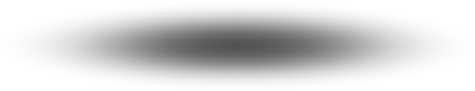 Anfragebeantwortung fürOWA
Evaluationvon Anfragen, Top-kMC-Simulation
Open-World-Annahme
Probabilistisches Datenmodell
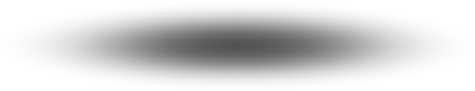 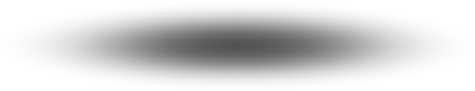 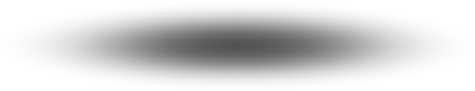 Naiver Algorithmus
Compute P(Q)
Report minimum and maximum
Generate all extreme distributions P
Exponentiell in der Anzahl der Open-World-Tupel
[Speaker Notes: Proposition 9 suggests a naive query answering algorithm:]
Naiver Algorithmus für UCQs
Naiver Algorithmus for UCQs
[Speaker Notes: Proposition 9 suggests a naive query answering algorithm:]
Q1 ⊥ Q2  if Q1, Q2  doesn’t share any relational symbols
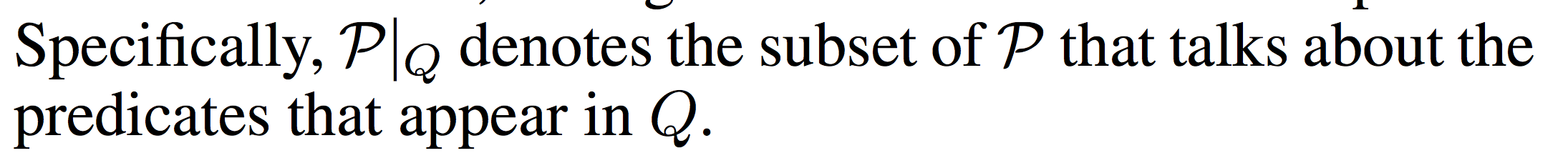 A separator is a variable that appears in every atom in Q
Step 5: Decomposable Universal Quantifier
if Q has a separator variable x then
let T be all constants as x-argument in P
qc ← ∏t∈T L(Q[x/t], P∣x=t)
qo ← L(Q[x/t], ∅) for some t ∈ D ∖ T
return qc ⋅ qo∣D∖T ∣


Step 6: Fail
An x-argument is an argument that hold a separator variable x
Forall a,m [ Inmovie(a,m) OR Ac(a) ]
T = {Pitt, Butler, deCaprio, Cruise, Heyek}
Zusammenfassung
Einfache PDBs erfüllen nicht (mehr) die heutigen Erwartungen (Vervollständigungen nicht möglich)
OpenPDBs setzen die Annahme der offenen Welt um
Vorgestellt wurde ein effizienter Algorithmus zur Auswertung von UCQs in OpenPDBs
Ob die Semantik mit 𝜆 Bestand hat, wird die Zeit zeigen
Nächste Schritte:
Erhöhung der Ausdrucksstärke (> UCQs)
Unendliche Domäne
Ismail Ilkan Ceylan, Adnan Darwiche and Guy Van den Broeck. Open-World Probabilistic Databases: An Abridged Report, In Proceedings of the 26th International Joint Conference on Artificial Intelligence (IJCAI), Sister Conference Best Paper Track, 2017.
Große Frage?
Können wir alle Verteilungen zur Beschreibung von Wahrscheinlichkeiten in dem BUD-Format darstellen?
Sind probabilistische Datenbanken als Beschreibungssprache ausdrucksstark genug?
Nein!
155